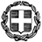 ΕΛΛΗΝΙΚΗ ΔΗΜΟΚΡΑΤΙΑΥΠΟΥΡΓΕΙΟ ΠΑΙΔΕΙΑΣ,ΕΡΕΥΝΑΣ ΚΑΙ ΘΡΗΣΚΕΥΜΑΤΩΝΠΕΡ. Δ/ΝΣΗ Π. & Δ. ΕΚΠ/ΣΗΣ ΑΤΤΙΚΗΣΔΙΕΥΘΥΝΣΗ ΠΡΩΤΟΒΑΘΜΙΑΣ ΕΚΠΑΙΔΕΥΣΗΣ Β΄ ΑΘΗΝΑΣ
Σχολείο : 1ο Νηπιαγωγείο Μεταμόρφωσης
Σχολικό έτος :  2023-2024
Αγωγή υγείας
Πρόγραμμα Π.Ε. ή Α.Υ. ή Πολιτιστικών : Τίτλος προγράμματος:  «Στήσαν τα συναισθήματα χορό κι εμένα βάλαν αρχηγό»
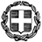 ΕΛΛΗΝΙΚΗ ΔΗΜΟΚΡΑΤΙΑΥΠΟΥΡΓΕΙΟ ΠΑΙΔΕΙΑΣ,ΕΡΕΥΝΑΣ ΚΑΙ ΘΡΗΣΚΕΥΜΑΤΩΝΠΕΡ. Δ/ΝΣΗ Π. & Δ. ΕΚΠ/ΣΗΣ ΑΤΤΙΚΗΣΔΙΕΥΘΥΝΣΗ ΠΡΩΤΟΒΑΘΜΙΑΣ ΕΚΠΑΙΔΕΥΣΗΣ Β΄ ΑΘΗΝΑΣ
Στοιχεία εκπαιδευτικών
Ονοματεπώνυμο και κλάδος συμμετεχόντων εκπαιδευτικών στο πρόγραμμα
Συντονιστές: 
Τσικώνη Παναγιώτα- ΠΕ60.ΕΑΕ
Καραδήμα Φωτεινή- ΠΕ60
Εκπαιδευτικοί:
 Τσιολάκη Μαρία- ΠΕ60,
 Νταντινάκη Βασιλική -ΠΕ60
Κοντού Βασιλική- ΠΕ60.ΕΑΕ
Καρανάσιου Μαρία -ΠΕ60.ΕΑΕ κααΚΚαρααρανάσιου1.
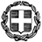 ΕΛΛΗΝΙΚΗ ΔΗΜΟΚΡΑΤΙΑΥΠΟΥΡΓΕΙΟ ΠΑΙΔΕΙΑΣ,ΕΡΕΥΝΑΣ ΚΑΙ ΘΡΗΣΚΕΥΜΑΤΩΝΠΕΡ. Δ/ΝΣΗ Π. & Δ. ΕΚΠ/ΣΗΣ ΑΤΤΙΚΗΣΔΙΕΥΘΥΝΣΗ ΠΡΩΤΟΒΑΘΜΙΑΣ ΕΚΠΑΙΔΕΥΣΗΣ Β΄ ΑΘΗΝΑΣ
Κριτήρια επιλογής του θέματος
Η συναισθηματική αγωγή στο νηπιαγωγείο είναι ιδιαίτερα σημαντική για πολλούς λόγους. Τα παιδιά προσχολικής ηλικίας χρειάζονται ένα ασφαλές και φιλικό περιβάλλον για να αναπτύξουν την αυτοπεποίθηση τους και να εξερευνήσουν τον κόσμο γύρω τους. Η συναισθηματική αγωγή βοηθά στη δημιουργία ενός τέτοιου περιβάλλοντος. 
Μέσω της αναγνώρισης και της έκφρασης συναισθημάτων, τα παιδιά μαθαίνουν πώς να επικοινωνούν και πώς να αλληλεπιδρούν με άλλα παιδιά και ενήλικες, ενώ η εκπαίδευση στην αντιμετώπιση των συναισθημάτων βοηθά τα παιδιά να μάθουν πώς να αντιδρούν σε διάφορες καταστάσεις και πώς να διαχειρίζονται τις συναισθηματικές τους αντιδράσεις. Επιπλέον, μέσω της συναισθηματικής αγωγής, τα παιδιά αναπτύσσουν μια καλύτερη κατανόηση του εαυτού τους, των αναγκών τους και των δυνατοτήτων τους.
Τέλος, Όταν τα παιδιά αισθάνονται ασφαλή και αναπτύσσουν θετικές σχέσεις με τους άλλους, είναι πιο πιθανό να είναι ανοιχτά στη μάθηση και να επιδεικνύουν βελτιωμένες ακαδημαϊκές επιδόσεις.
Συνολικά, η συναισθηματική αγωγή στο νηπιαγωγείο βοηθά στη δημιουργία ενός ισορροπημένου και υγιούς περιβάλλοντος που ενισχύει την ολοκληρωμένη ανάπτυξη του παιδιού.
3
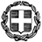 ΕΛΛΗΝΙΚΗ ΔΗΜΟΚΡΑΤΙΑΥΠΟΥΡΓΕΙΟ ΠΑΙΔΕΙΑΣ,ΕΡΕΥΝΑΣ ΚΑΙ ΘΡΗΣΚΕΥΜΑΤΩΝΠΕΡ. Δ/ΝΣΗ Π. & Δ. ΕΚΠ/ΣΗΣ ΑΤΤΙΚΗΣΔΙΕΥΘΥΝΣΗ ΠΡΩΤΟΒΑΘΜΙΑΣ ΕΚΠΑΙΔΕΥΣΗΣ Β΄ ΑΘΗΝΑΣ
Σκοπός - στόχοι
1.Να αναγνωρίζουν και να κατανοούν τα βασικά συναισθήματα (χαρά, λύπη, φόβος, θυμός).

2. Να αποδέχονται, να εκφράζουν και να διαχειρίζονται τα συναισθήματά τους, τόσο τα θετικά όσο και τα αρνητικά.

3. Να κατανοήσουν ότι όλα τα συναισθήματα είναι φυσιολογικά.

4. Να αναγνωρίζουν και να αποδέχονται τα συναισθήματα των άλλων.

6. Να μάθουν να διαχειρίζονται το συναίσθημα του θυμού και να επιλύουν τις διαφορές του με όμορφο και ήρεμο τρόπο.

7. Να αποκτήσουν βασικές κοινωνικές δεξιότητες, απαραίτητες τόσο για την προσαρμογή τους στο σχολικό πλαίσιο, όσο και στο κοινωνικό μεταγενέστερα.
4
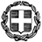 ΕΛΛΗΝΙΚΗ ΔΗΜΟΚΡΑΤΙΑΥΠΟΥΡΓΕΙΟ ΠΑΙΔΕΙΑΣ,ΕΡΕΥΝΑΣ ΚΑΙ ΘΡΗΣΚΕΥΜΑΤΩΝΠΕΡ. Δ/ΝΣΗ Π. & Δ. ΕΚΠ/ΣΗΣ ΑΤΤΙΚΗΣΔΙΕΥΘΥΝΣΗ ΠΡΩΤΟΒΑΘΜΙΑΣ ΕΚΠΑΙΔΕΥΣΗΣ Β΄ ΑΘΗΝΑΣ
Σύνδεση με τα προγράμματα σπουδών
1.Παιδί και Επικοινωνία

2. Παιδί , Εαυτός και Κοινωνία

3. Παιδί και Θετικές Επιστήμες

4. Παιδί, Σώμα, Δημιουργία και Έκφραση

5. Εργαστήρια Δεξιοτήτων
5
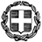 ΕΛΛΗΝΙΚΗ ΔΗΜΟΚΡΑΤΙΑΥΠΟΥΡΓΕΙΟ ΠΑΙΔΕΙΑΣ,ΕΡΕΥΝΑΣ ΚΑΙ ΘΡΗΣΚΕΥΜΑΤΩΝΠΕΡ. Δ/ΝΣΗ Π. & Δ. ΕΚΠ/ΣΗΣ ΑΤΤΙΚΗΣΔΙΕΥΘΥΝΣΗ ΠΡΩΤΟΒΑΘΜΙΑΣ ΕΚΠΑΙΔΕΥΣΗΣ Β΄ ΑΘΗΝΑΣ
Συνεργασία με φορείς (Δήμος, ΚΠΕ, ΜΚΟ, σύλλογοι γονέων, ειδικοί επιστήμονες κλπ)
Κέντρο Ημέρας Παιδιών και Εφήβων  Μεταμόρφωσης

 Σύλλογος γονέων 1ου Νηπιαγωγείου Μεταμόρφωσης
6
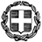 ΕΛΛΗΝΙΚΗ ΔΗΜΟΚΡΑΤΙΑΥΠΟΥΡΓΕΙΟ ΠΑΙΔΕΙΑΣ,ΕΡΕΥΝΑΣ ΚΑΙ ΘΡΗΣΚΕΥΜΑΤΩΝΠΕΡ. Δ/ΝΣΗ Π. & Δ. ΕΚΠ/ΣΗΣ ΑΤΤΙΚΗΣΔΙΕΥΘΥΝΣΗ ΠΡΩΤΟΒΑΘΜΙΑΣ ΕΚΠΑΙΔΕΥΣΗΣ Β΄ ΑΘΗΝΑΣ
Δραστηριότητες και Δράσεις (περιγραφή)
1ος Μήνας:

Με αφορμή το παραμύθι «Η παλέτα των συναισθημάτων», συζητήθηκε στην ολομέλεια τι σημαίνει για τα παιδιά «συναίσθημα» και έγινε ο σχεδιασμός και η και οργάνωση του σχεδίου δράσης (ιστόγραμμα προϋπάρχουσας γνώσης-ιστόγραμμα με τις προτάσεις των παιδιών).

Δημιουργία αυτοσχέδιων ιστοριών χρησιμοποιώντας εικόνες του παραμυθιού

Παντομίμα 

Χρώματα και συναισθήματα

Αναγνώριση των συναισθημάτων χαράς –λύπης, Ζωγραφική (Χαίρομαι όταν… Λυπάμαι όταν…)

Ανάγνωση ιστοριών σχετικών με τη χαρά και τη λύπη

Ταξινόμηση ευχάριστων και δυσάρεστων συναισθημάτων (φωτογραφίες ανθρώπων με βάση το συναίσθημα που υποδήλωνε η έκφρασή τους)
7
2ος Μήνας


Αναγνώριση του θυμού-Ζωγραφική (Θυμώνω όταν…)
 Ανάγνωση ιστοριών σχετικών με το συναίσθημα του θυμού
Δραματική τέχνη: «η πολιτεία του θυμού και η πολιτεία της ηρεμίας»
Κατασκευή: Θυμόμετρο
Τεχνική ηρεμίας της χελώνας (αφήγηση νηπιαγωγού και
δραματοποίηση των παιδιών)
Ανάγνωση ιστοριών σχετικών με το συναίσθημα του φόβου
Ομαδική κατασκευή: Ο δράκος που διώχνει τους φόβους, η σούπα
 των φόβων, λέξεις που πληγώνουν την καρδιά…
8
3ος Μήνας

Πάζλ για τα συναισθήματα

Χορεύω με τα συναισθήματά μου 

Ομαδικά κατασκευή: Ο κήπος των συναισθημάτων

Τα συναισθήματα μέσα από την τέχνη

Έκθεση εργασιών των παιδιών (ατομικών –ομαδικών)
9
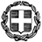 ΕΛΛΗΝΙΚΗ ΔΗΜΟΚΡΑΤΙΑΥΠΟΥΡΓΕΙΟ ΠΑΙΔΕΙΑΣ,ΕΡΕΥΝΑΣ ΚΑΙ ΘΡΗΣΚΕΥΜΑΤΩΝΠΕΡ. Δ/ΝΣΗ Π. & Δ. ΕΚΠ/ΣΗΣ ΑΤΤΙΚΗΣΔΙΕΥΘΥΝΣΗ ΠΡΩΤΟΒΑΘΜΙΑΣ ΕΚΠΑΙΔΕΥΣΗΣ Β΄ ΑΘΗΝΑΣ
Δραστηριότητες και Δράσεις (επισυνάψτε 5 φωτογραφίες)
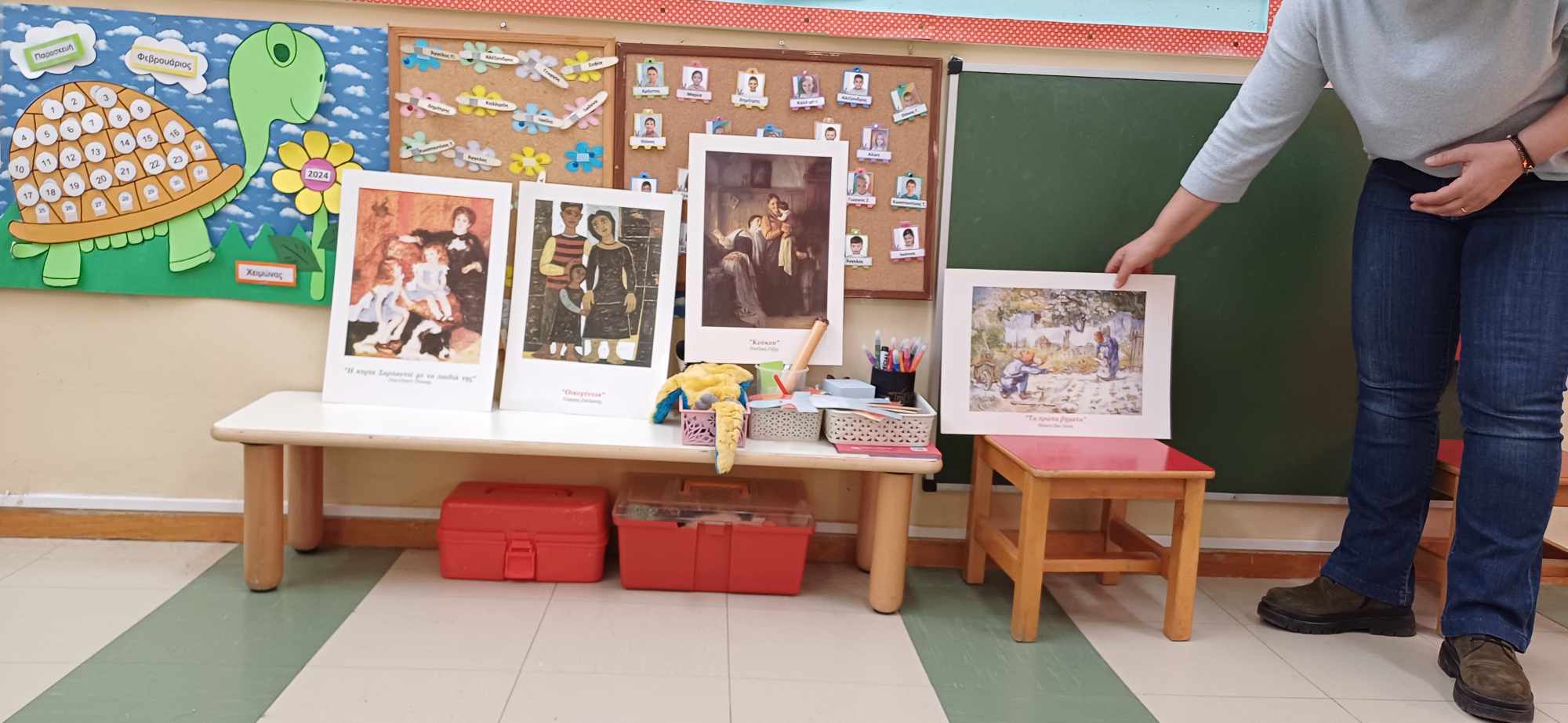 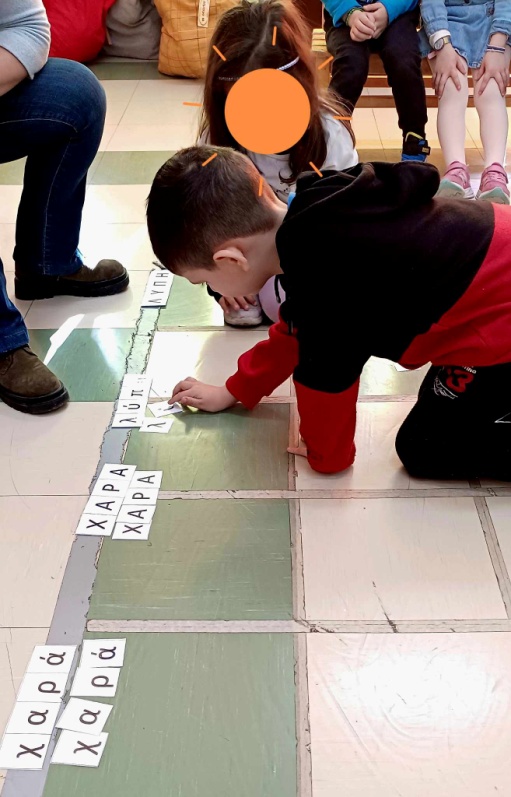 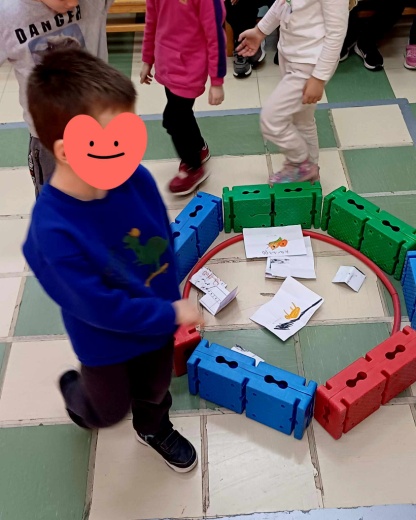 10
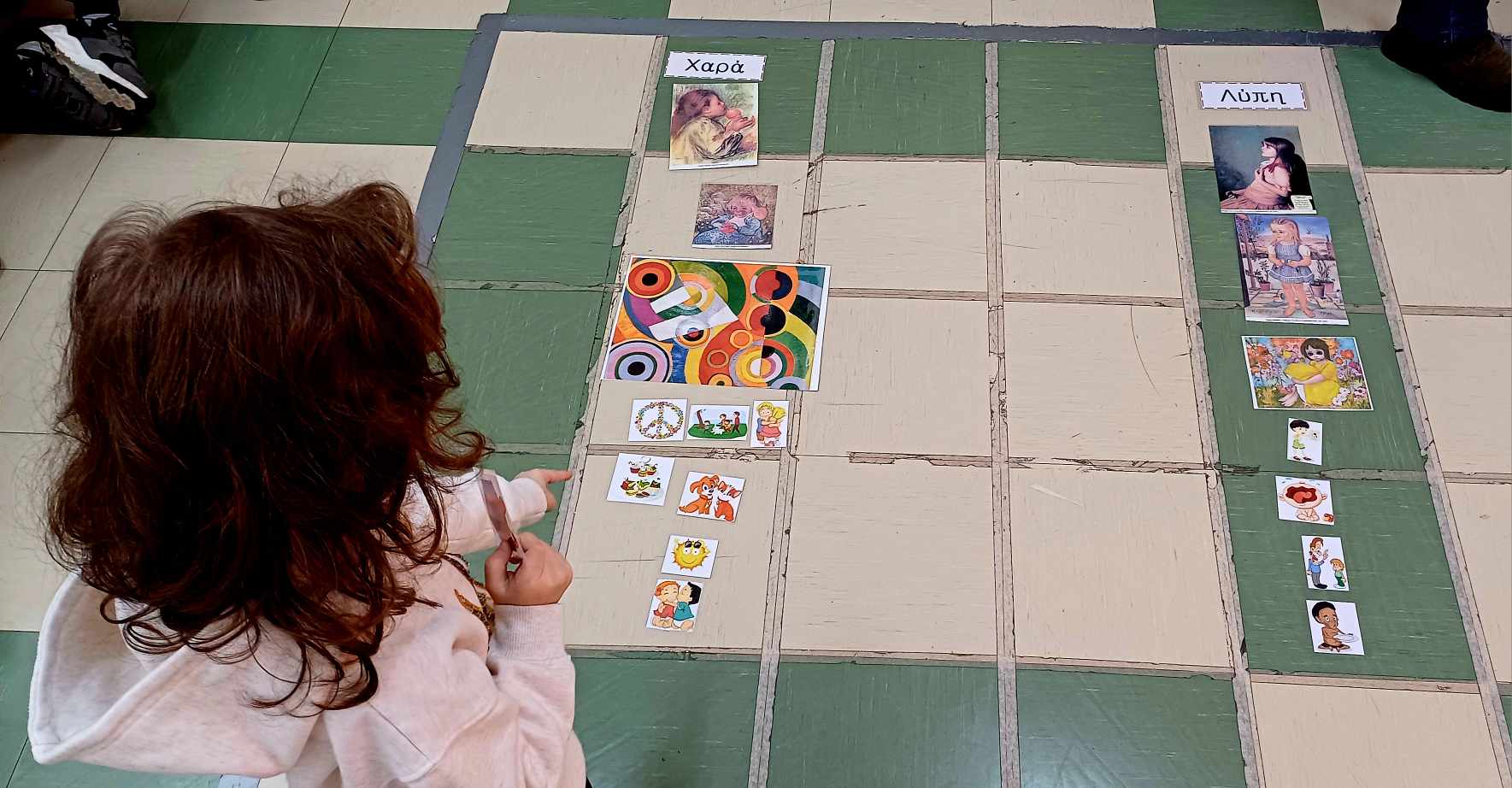 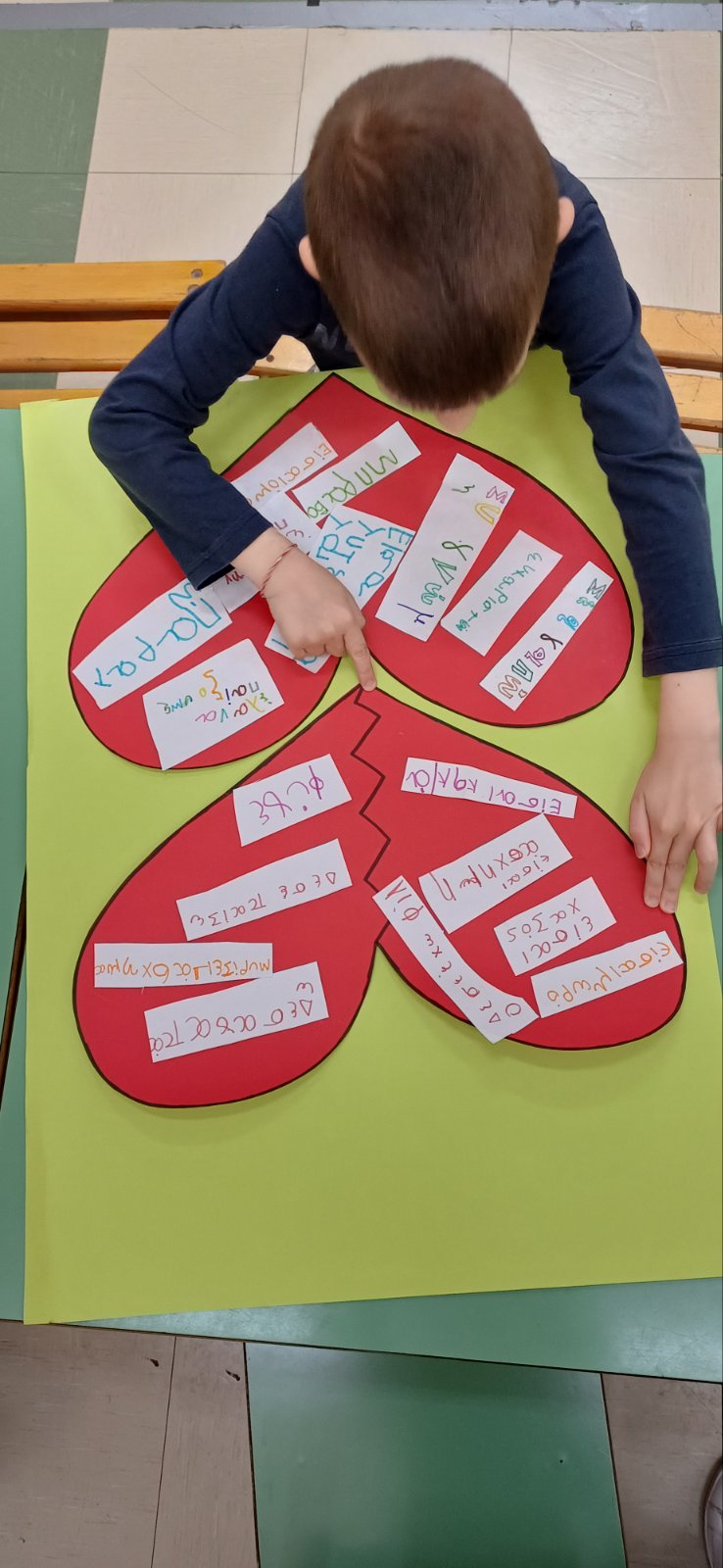 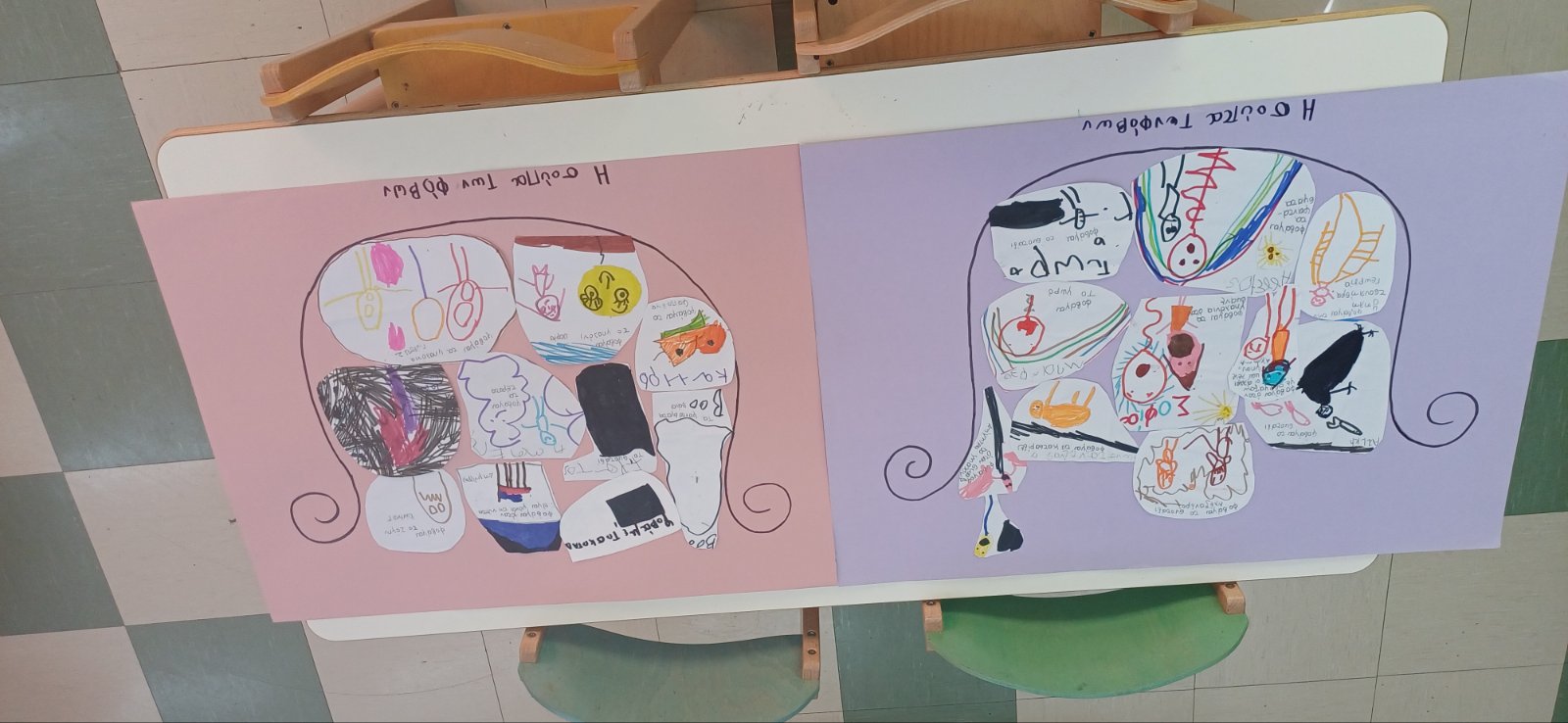 11
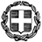 ΕΛΛΗΝΙΚΗ ΔΗΜΟΚΡΑΤΙΑΥΠΟΥΡΓΕΙΟ ΠΑΙΔΕΙΑΣ,ΕΡΕΥΝΑΣ ΚΑΙ ΘΡΗΣΚΕΥΜΑΤΩΝΠΕΡ. Δ/ΝΣΗ Π. & Δ. ΕΚΠ/ΣΗΣ ΑΤΤΙΚΗΣΔΙΕΥΘΥΝΣΗ ΠΡΩΤΟΒΑΘΜΙΑΣ ΕΚΠΑΙΔΕΥΣΗΣ Β΄ ΑΘΗΝΑΣ
Επισκέψεις (συνοπτική περιγραφή)
Οι επισκέψεις που πραγματοποιήθηκαν, εντός της σχολικής μονάδας, ήταν:
 Παρακολούθηση βιωματικής παράστασης από το Fantasia Theatre στις 02/11/2023
Παρακολούθηση κουκλοθέατρου: «Ο εγωιστής γίγαντας» 16/01/2024
Παρακολούθηση παράστασης, με τίτλο: « Μύθοι του Αισώπου», από τις Μαριονέτες Γκότση στις 11/04/2024
12
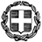 ΕΛΛΗΝΙΚΗ ΔΗΜΟΚΡΑΤΙΑΥΠΟΥΡΓΕΙΟ ΠΑΙΔΕΙΑΣ,ΕΡΕΥΝΑΣ ΚΑΙ ΘΡΗΣΚΕΥΜΑΤΩΝΠΕΡ. Δ/ΝΣΗ Π. & Δ. ΕΚΠ/ΣΗΣ ΑΤΤΙΚΗΣΔΙΕΥΘΥΝΣΗ ΠΡΩΤΟΒΑΘΜΙΑΣ ΕΚΠΑΙΔΕΥΣΗΣ Β΄ ΑΘΗΝΑΣ
Επισκέψεις (επισυνάψτε 5 φωτογραφίες)
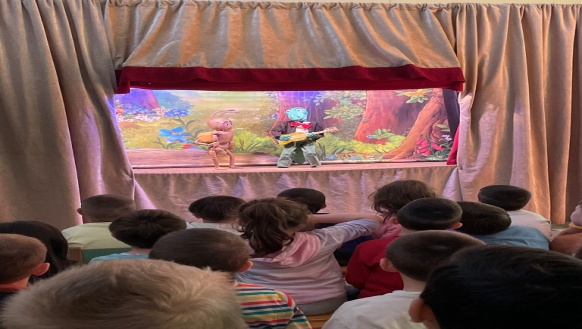 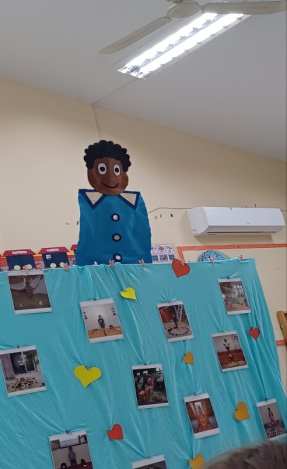 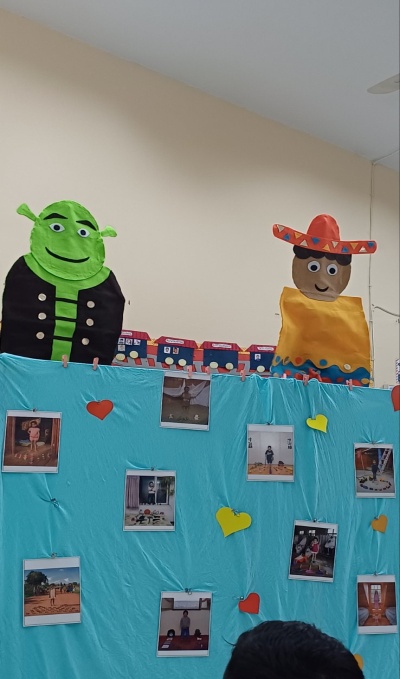 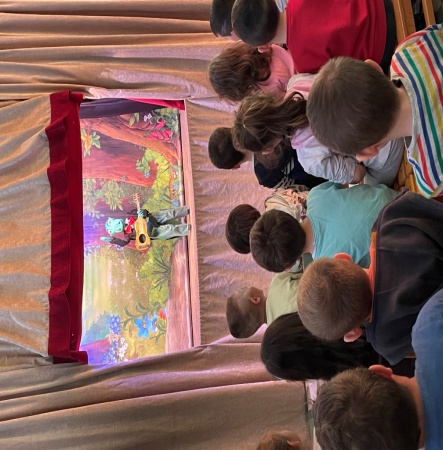 13
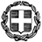 ΕΛΛΗΝΙΚΗ ΔΗΜΟΚΡΑΤΙΑΥΠΟΥΡΓΕΙΟ ΠΑΙΔΕΙΑΣ,ΕΡΕΥΝΑΣ ΚΑΙ ΘΡΗΣΚΕΥΜΑΤΩΝΠΕΡ. Δ/ΝΣΗ Π. & Δ. ΕΚΠ/ΣΗΣ ΑΤΤΙΚΗΣΔΙΕΥΘΥΝΣΗ ΠΡΩΤΟΒΑΘΜΙΑΣ ΕΚΠΑΙΔΕΥΣΗΣ Β΄ ΑΘΗΝΑΣ
Διάχυση αποτελεσμάτων
Ενημέρωση της σχολικής κοινότητας για το πρόγραμμα (μέσω του σχολικού blog)

Δημιουργία βίντεο με φωτογραφικό υλικό από τις δράσεις μας

Παρουσίαση των αποτελεσμάτων του προγράμματος (π.χ. έκθεση έργων των παιδιών) στη σχολική κοινότητα (μετά τη λήξη του προγράμματος).
14
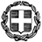 ΕΛΛΗΝΙΚΗ ΔΗΜΟΚΡΑΤΙΑΥΠΟΥΡΓΕΙΟ ΠΑΙΔΕΙΑΣ,ΕΡΕΥΝΑΣ ΚΑΙ ΘΡΗΣΚΕΥΜΑΤΩΝΠΕΡ. Δ/ΝΣΗ Π. & Δ. ΕΚΠ/ΣΗΣ ΑΤΤΙΚΗΣΔΙΕΥΘΥΝΣΗ ΠΡΩΤΟΒΑΘΜΙΑΣ ΕΚΠΑΙΔΕΥΣΗΣ Β΄ ΑΘΗΝΑΣ
Αξιολόγηση αποτελεσμάτων (το πριν και το μετά, τι άλλαξε …)
Στην αρχή της σχολικής χρονιάς, πολλά παιδιά δυσκολεύονταν να κατανοήσουν τόσο τα δικά τους ,όσο και τα συναισθήματα των άλλων. Μετά το πέρας των δραστηριοτήτων παρατηρήθηκε ότι τα παιδιά κατανόησαν εις βάθος τις έννοιες των συναισθημάτων, διαχειρίζονταν καλύτερα τα δικά τους  (αρνητικά) συναισθήματα, ενώ αναπτύχθηκε και η ενσυναίσθησή τους.
15